Præsentation af Videofeedback
Kort oplæg om Videofeedback på proces-niveau
Videofeedback på proces-niveauHvad er fordelene?
Eleverne får en mere brugbar feedback/der er større læringspotentiale = bedre mulighed for at rykke sig fagligt. 
Læreren oplever, at eleverne rent faktisk bruger lærerens feedback.
Mere tilfredse elever.
Feedback på proces-niveau behøver ikke være mere tidskrævende.
Let at anvende skærmoptagelse - gratis adgang til fx Screencast-O-Matic.
Hvorfor vil det forbedre elevernes læring?
Eleverne har mulighed for at bruge lærerens feedback, dvs. rette i opgaven og dermed lave en bedre aflevering.
Eleverne bliver mere motiverede, fordi de kan se, at de kan opnå en bedre bedømmelse, hvis de bruger lærerens feedback.
Feedback fra mine elever:
 ”Det er meget bedre at få feedback, mens vi arbejder med afleveringen, så man har mulighed for at gå tilbage og rette i opgaven”. 
”Videofeedback virker godt, fordi jeg kan bedre forstå, hvad du mener med en rettelse, når du fx læser op fra min tekst og forklarer mig, hvad jeg skal ind og se på igen”.   
”Det virker rigtig godt, at man kan se skærmoptagelse af opgaven, mens du taler om den og peger på ord og sætninger”.       
”Det hjælper mig meget, at opgaven er delt op i mindre delopgaver”.
Forudsætninger og didaktik Før brug af videofeedback på proces-niveau
Før: Det er vigtigt, at man bruger tid på at forklare eleverne, hvilke fordele der er ved videofeedback på proces-niveau. Eleverne skal vide, at feedback på processen giver dem mulighed for at forbedre deres afleveringer og dermed i sidste ende opnå en bedre karakter.

 Under: Læreren skal bruge tid på at forklare delopgaverne, dvs. komme ind på hvad der skal være særlig fokus på i den enkelte delopgave. Det er vigtigt, at der er tydelige mål og kriterier.

Efter: Det er vigtigt, at man laver en evaluering af forløbet, dvs. taler med eleverne om, hvordan de har oplevet at få videofeedback på proces-niveau. Måske skal der laves enkelte ændringer næste gang, man vil arbejde med videofeedback på proces-niveau.
Kendetegn ved god feedback Inspiration fra Jens Dolin
Feedback skal relateres til nogle kendte kriterier (de opstillede mål) 
 Feedback skal være konstruktiv og konkret 
 Feedback skal kunne bruges fremadrettet
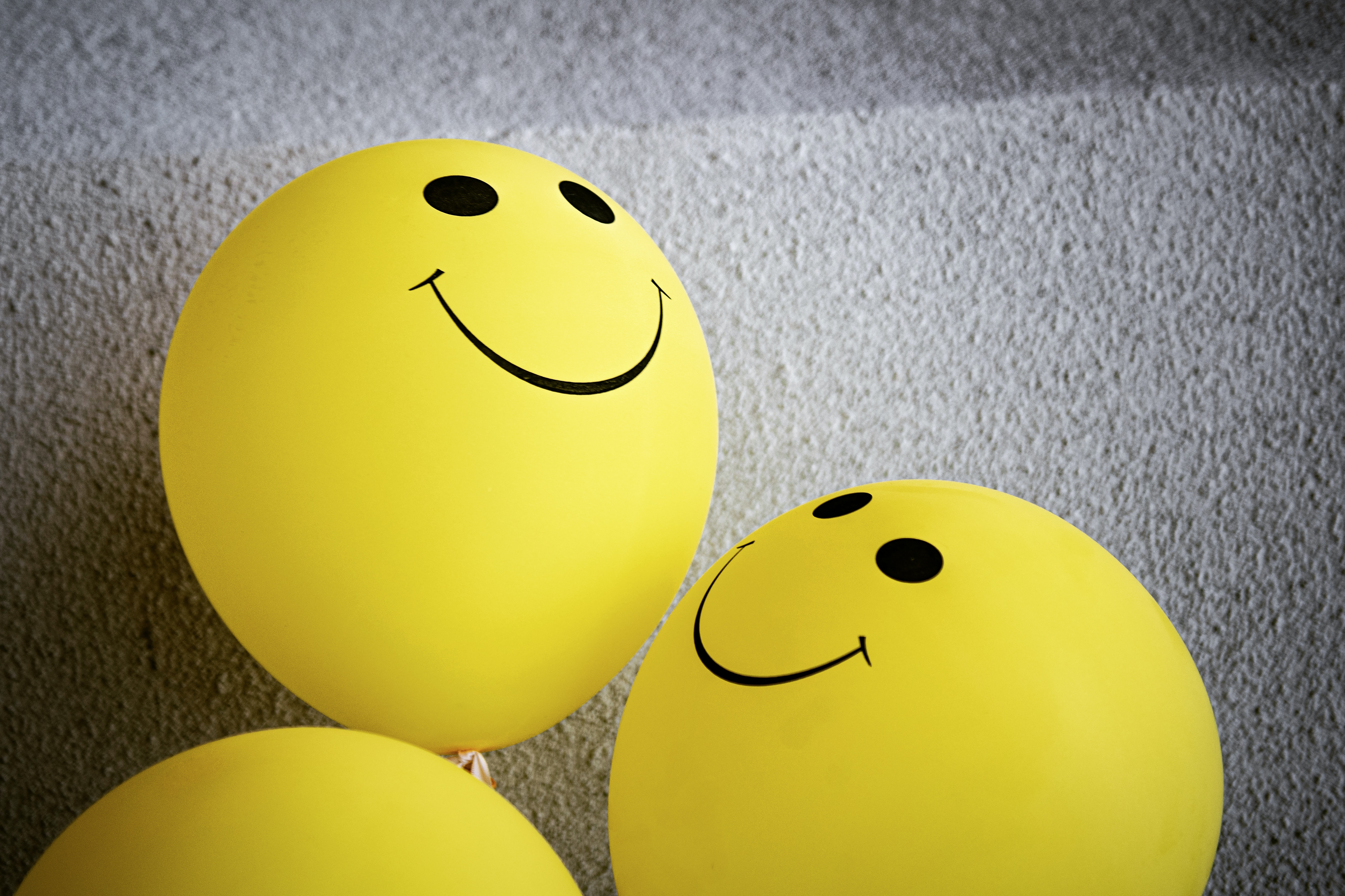 Eksempel på opgaveformulering dansk A
I skal lave en analyse af kronikken "Hvorfor dog ikke blot forbyde cigaretter" 
Vi laver denne gang afleveringen som processkrivning, hvilket betyder, at I skal aflevere opgaven flere gange. I får videofeedback på to delafleveringer, og I får først en karakter for opgaven, når den endelige færdige opgave er afleveret. Læs først opgaveformuleringen herunder grundigt. Find hjælp til opgavetypen; analyse, vurdering og diskussion her 
Find også hjælp i analysemodellen til meningsjournalistik  
 1. Aflevering mandag den 7-11-22: Her skal I have fokus på indledning, præsentation, fortolkningshypotese og analyse af modtagerne. Læs om fortolkningshypotese her
 
2. Aflevering tirsdag den 15-11-22: Her skal I have fokus på analyse af argumentation og de sproglige virkemidler samt gennemslagskraft i forhold til modtagerne.     
 
3. Aflevering den 28-11-22: Her afleverer I den færdige analyse. Husk, at I skal slutte jeres analyse med at diskutere artiklens overordnede problemstilling. Der gives en karakter for den færdige opgave, men ikke yderligere feedback.
Her er opgaveformuleringen:
Foretag en analyse af "Hvorfor dog ikke blot forbyde cigaretter" med særligt fokus på argumentation, sproglige virkemidler og modtagere.
Vurdér kronikkens gennemslagskraft i forhold til modtagerne. Diskutér artiklens overordnede problemstilling.
Tekstgrundlag: Gunnar Lind Haase Svendsen: "Hvorfor dog ikke blot forbyde cigaretter" 
Kronik i Jyllands-Posten, den 24. juli 2018 
"Hvorfor dog ikke blot forbyde cigaretter"    Download "Hvorfor dog ikke blot forbyde cigaretter"    
Link til netavisen
Hvorfor indgår it som en del af løsningen?
Eleven kan gense videofeedbacken flere gange, og det er ofte lettere at forstå lærerens forklaring, når den kommer via en skærmoptagelse i stedet for en lang tekst, der skal læses.
Læreren kan pege på elevens tekst, mens hun taler om den og kommer med input til eleven.
Eksempel på kort videofeedback
Genaflevering - del 2
Aflevering af den færdige opgave =del 3
Mit bedste råd til undervisere, der skal i gang med at bruge det?
Se min guide til videofeedback På CIU: https://videnscenterportalen.dk/ciu/katalog/digitalt-baseret-feedback/
Se min præsentationsvideo:
https://www.youtube.com/watch?v=oMNv8eTANws